I  Resumen Variable Aleatoria
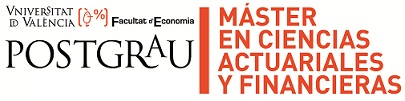 Lexia-Frase
aleatorizar
Estudio de posibilidades
Sucesos no predecibles
Números Reales
Variable Aleatoria
X
Discreta/valores
Continua/intervalos
Naturaleza discreta
R
Naturaleza continua
Herramienta  Matemática
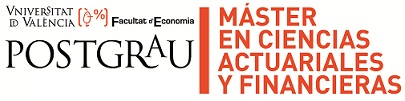 Aleatorización Discreta
Aleatorización Continua
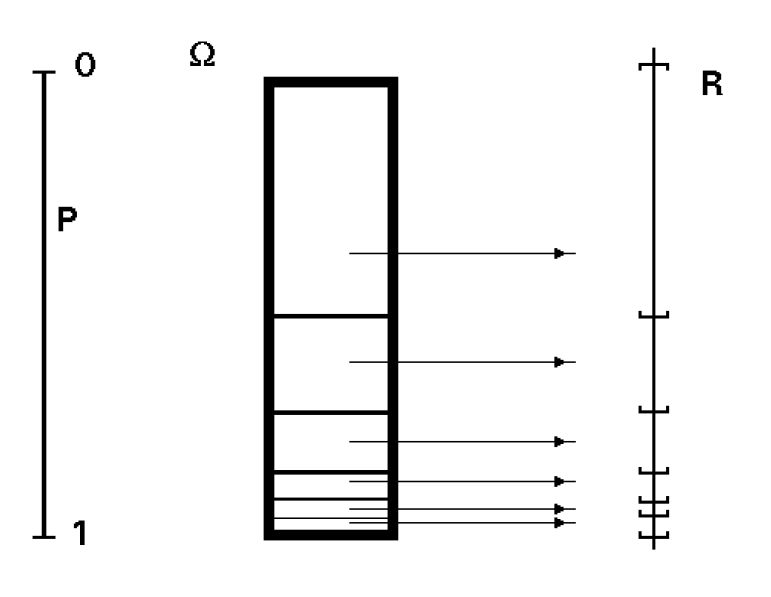 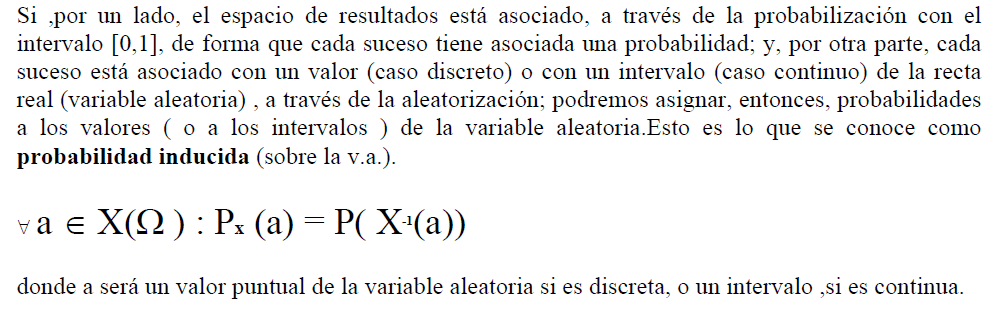 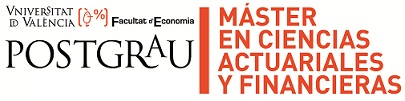 diversos sucesos // diversas aleatorizaciones // diversos comportamientos de las V.A.
Explicitar comportamiento mediantes definición de éste
Función de distribución F(x)
Función de Cuantía P(x)
Función Característica/Generatriz ɸ(t)
Función Generatriz de Probabilidad G(z)
Naturaleza
Discreta




Continua
Función de distribución F(x)
Función de densidad  f(x)
Función Característica ɸ(t)
Discreta    n valores   {x0, x1….xn  }
Campo de variación/rango de la V.A
Continua    ∞ valores de intervalo  [ a, b]
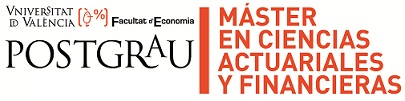 Función de Distribución F(x)
Nos dice la probabilidad ACUMULADA hasta un determinado valor de X
Siendo X la variable y  x un valor tendríamos
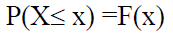 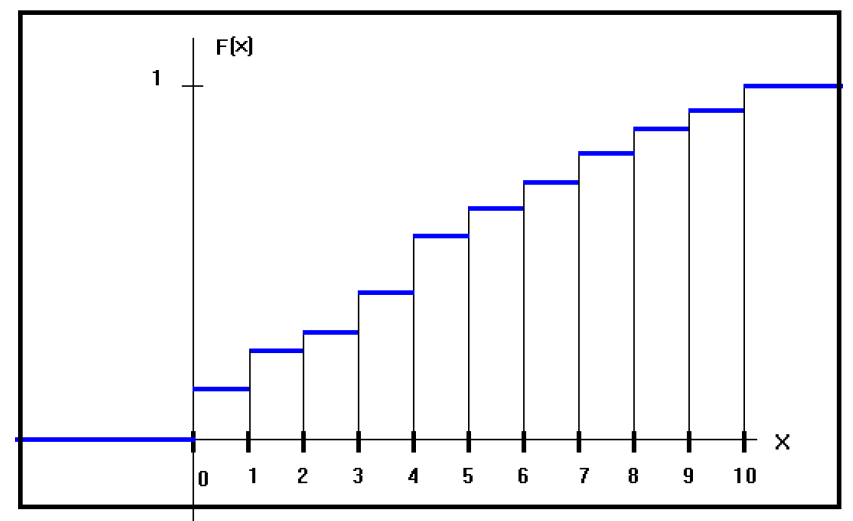 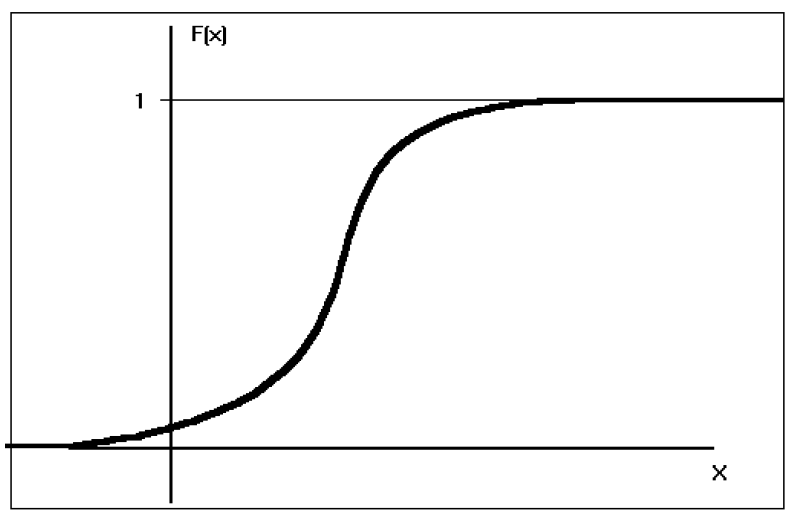 Caso discreto
Caso continuo
Continua por la derecha
No por la izquierda
Continua por ambos sentidos
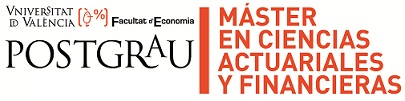 Función de Cuantía ( variable aleatoria discreta)
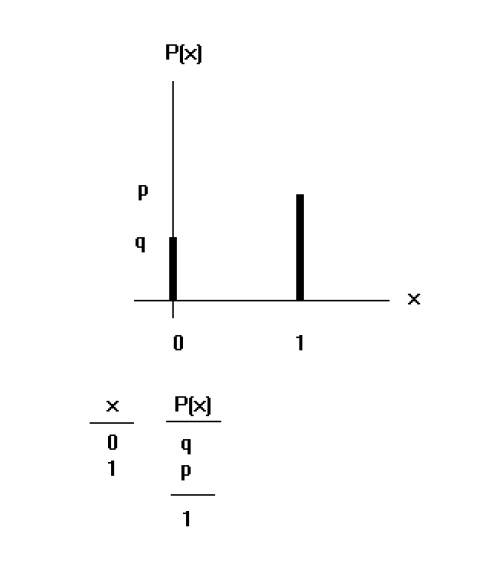 Asocia cada uno de los valores de la variable
 con su correspondiente probabilidad
P(x)
Puede tener carácter función analítica concreta



 o carecer de ella y sólo ser posible explicitarla
 en forma de tabla
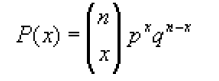 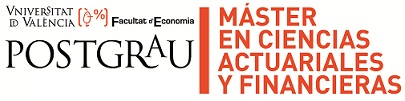 Función de Densidad ( V.A. Continua)
No existen valores sino intervalos. Densidad media de probabilidad de un intervalo será el cociente entre el incremento de probabilidad que se ha acumulado y el incremento producido en la variable
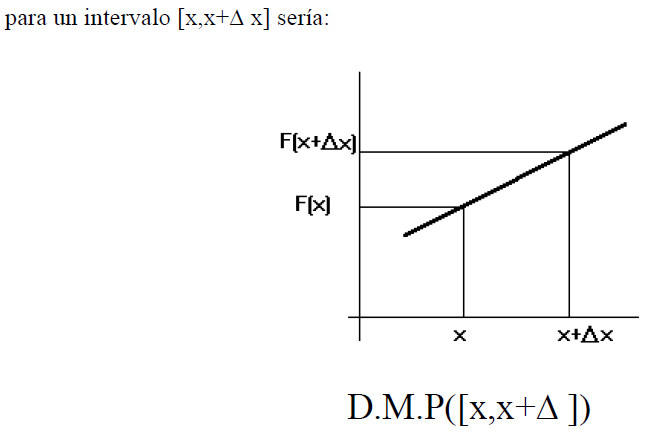 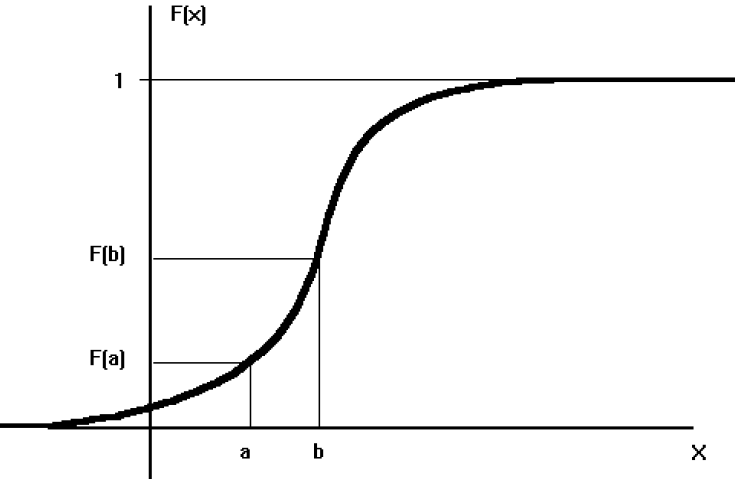 Función de distribución
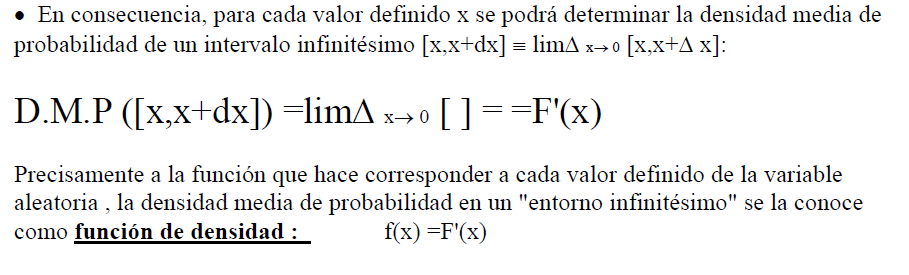 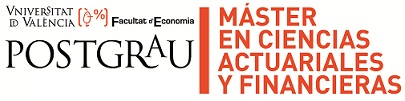 Propiedades  de la función de densidad
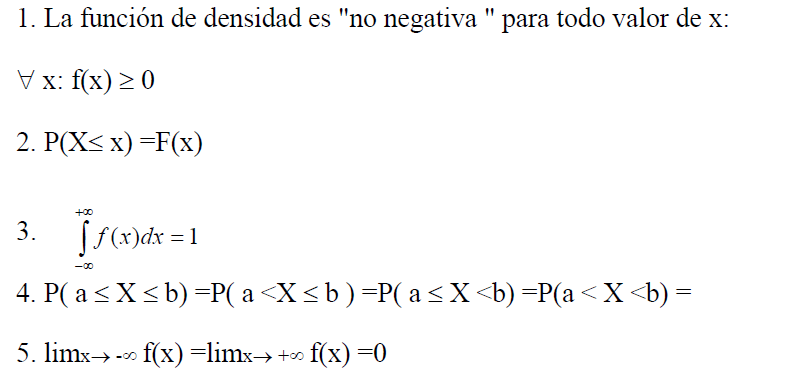 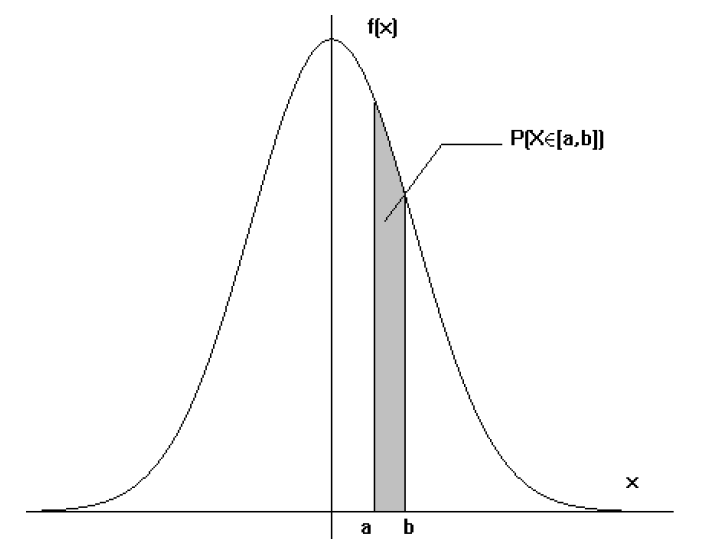 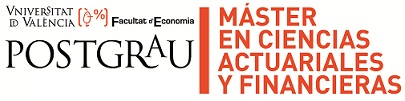 Ejemplo función de distribución/densidad
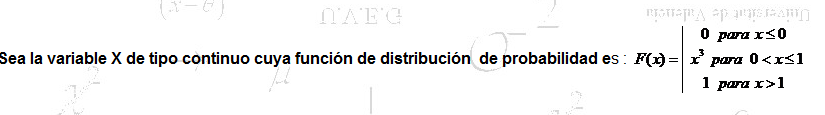 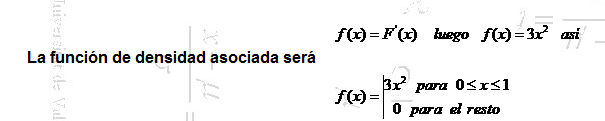 cumplirá
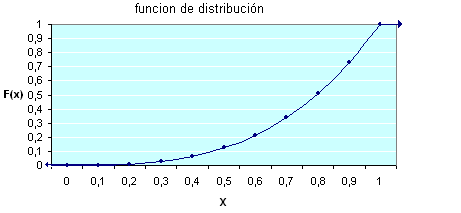 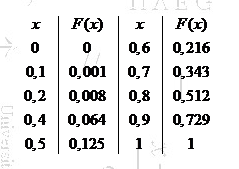 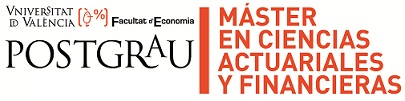 Representación de la función de densidad
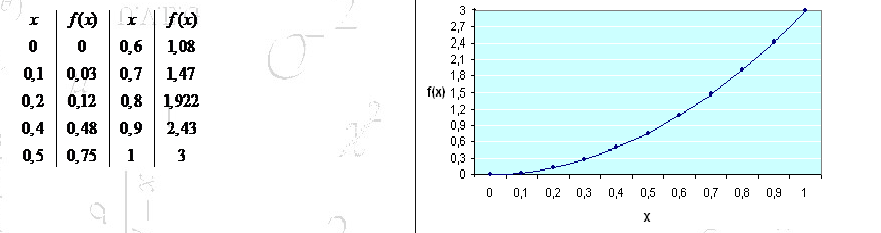 Cálculo con función de distribución
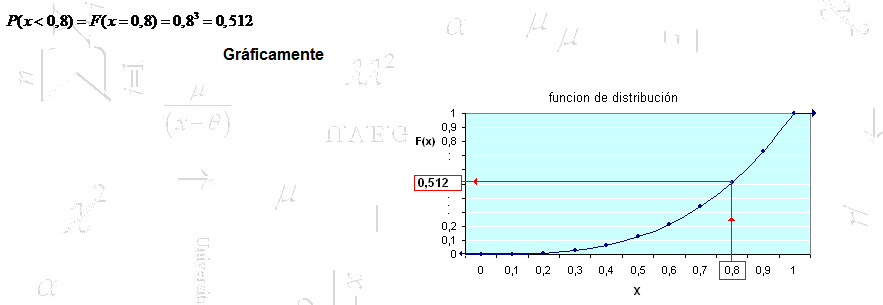 Cálculo con la función de densidad
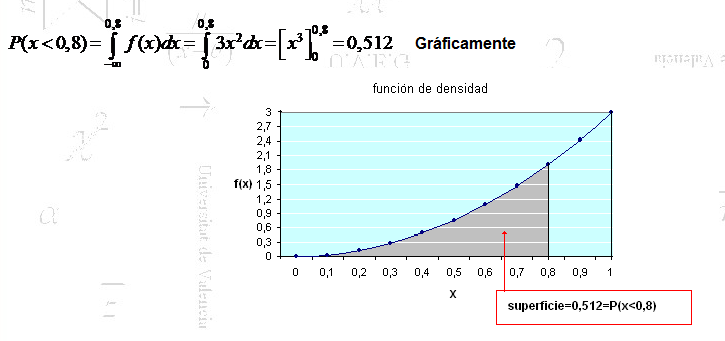 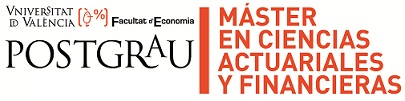 Esperanza de una V.A.
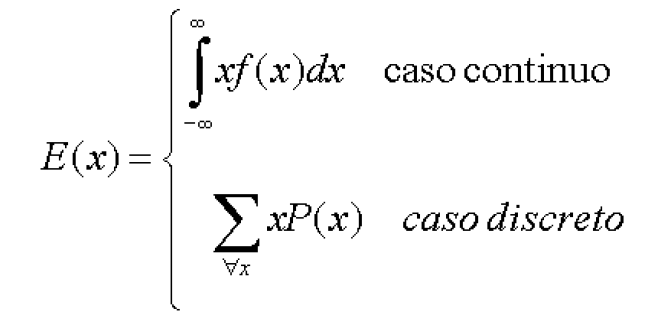 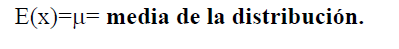 Operador Esperanza asociado a una V.A.
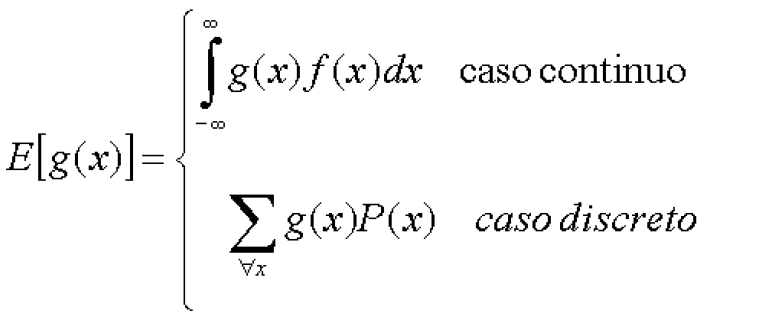 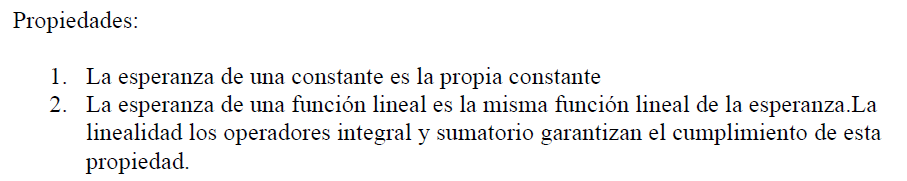 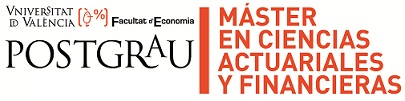 Operador Varianza
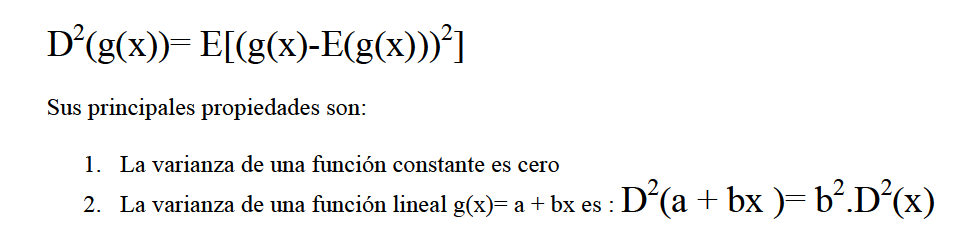 Momentos de una distribución de una V.A
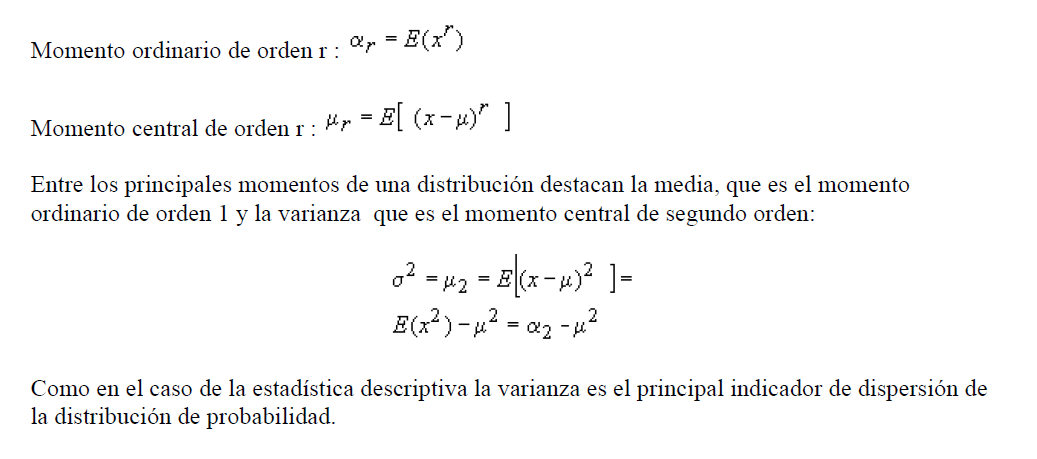 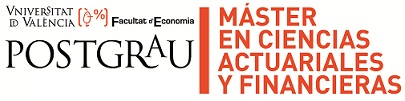 Ejemplo 1  (esperanza)
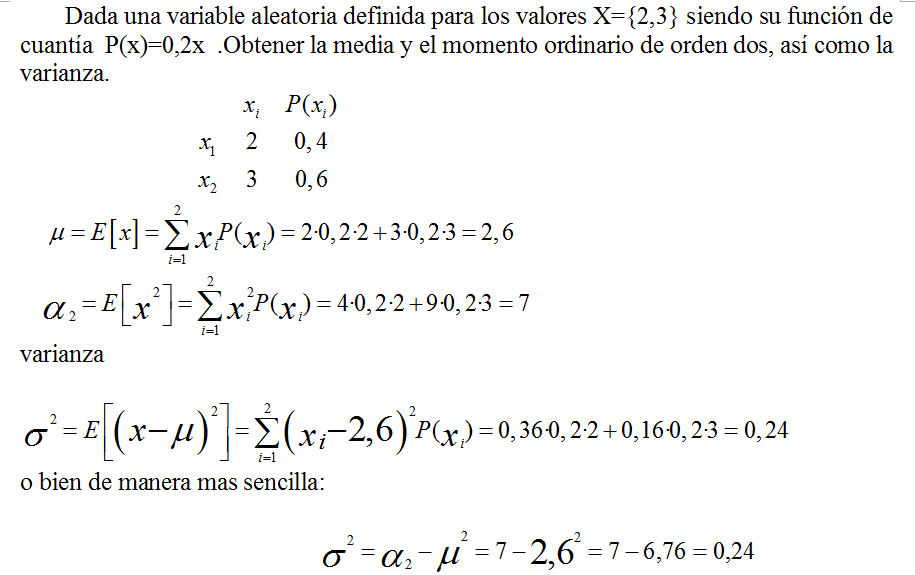 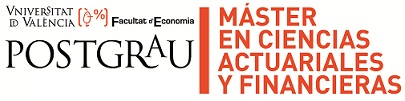 Ejemplo 2 ( esperanza)
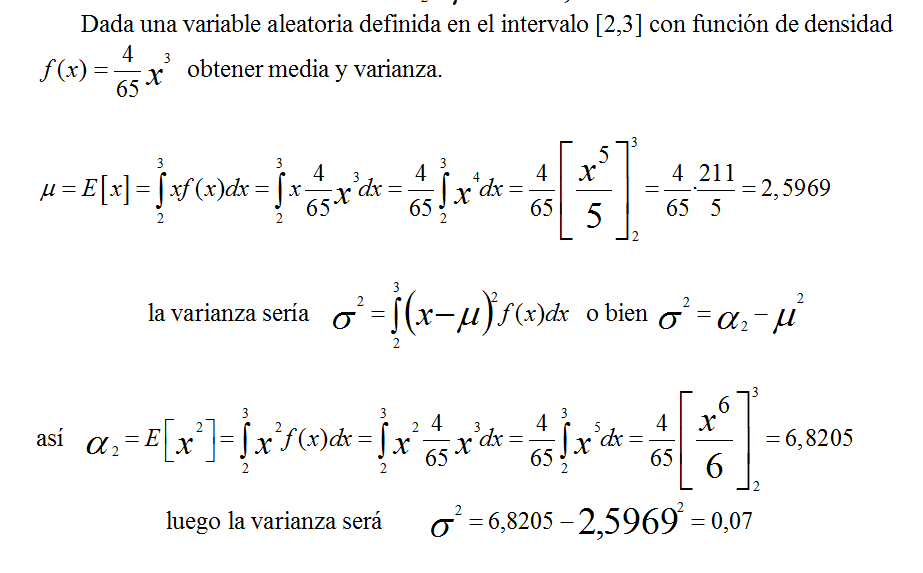 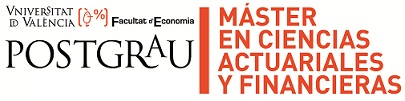 Ejemplo 3 ( esperanza)
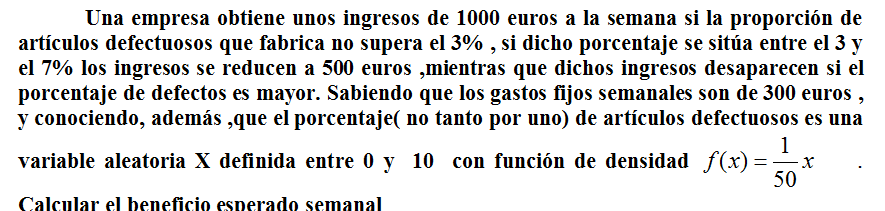 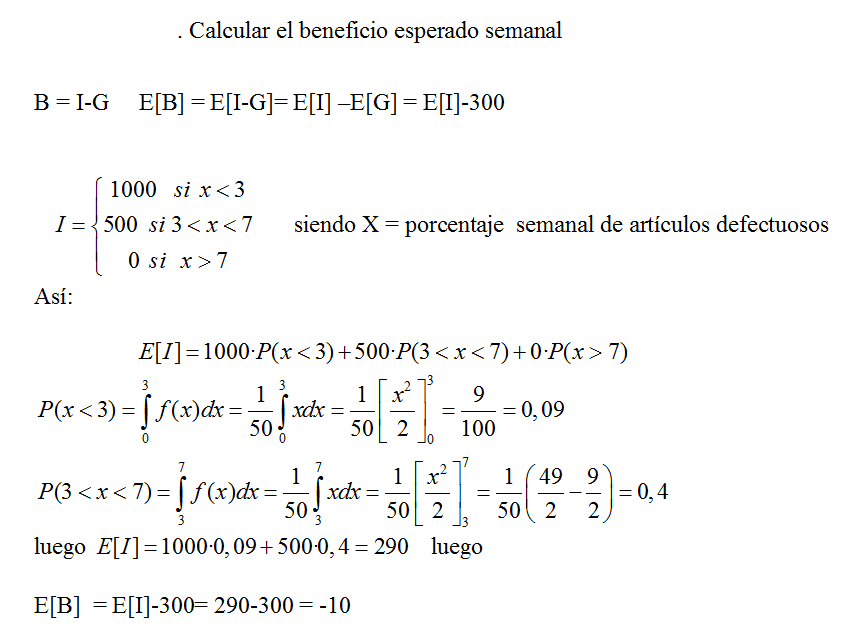